«Схема Горнера"Работу выполнила:ученица  10 классаМБОУ «Вознесенская СОШ»       Михасева Елизавета
Объект исследования: уравнения третьей, четвертой и пятой степеней
Цель исследования: доказать что схема Горнера является наиболее простым способом для решения уравнений высших  степеней и показать ее   преимущества.
Задачи исследования:
Познакомиться со схемой Горнера
Научиться применять её
Сравнить схему Горнера с другими методами решения уравнений высших степеней.
Методы исследования
Анализ литературы
Решение уравнений высших степеней
Обработка данных
Обобщение
Актуальность исследования: умение пользоваться схемой Горнера может пригодиться на ЕГЭ и на экзамене при поступлении в высшее учебное заведение, так как там встречаются уравнения высших степеней.
Существует несколько способов решения уравнений высших степеней
Схема Горнера
Деление уголком
Разложение на множители
Полином – это выражение вида:
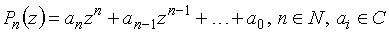 Решим уравнение
x^3+x^2-x-1=0
 используя схему Горнера
Возможные корни этого уравнения: 1; -1
Числа 1, -1 являются корнями этого уравнения.
Решим это же уравнение методом деления уголком
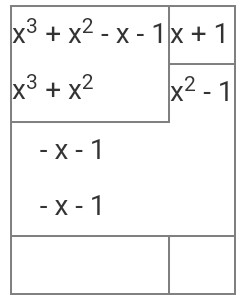 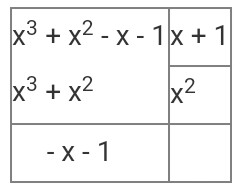 Получилось квадратное уравнение
x^2=1
Корни этого уравнения 1, -1.
Таким образом, можно 
сказать, что основными преимуществами схемыГорнера являются быстрота решения и компактность записи.
СПАСИБО   ЗА ВНИМАНИЕ